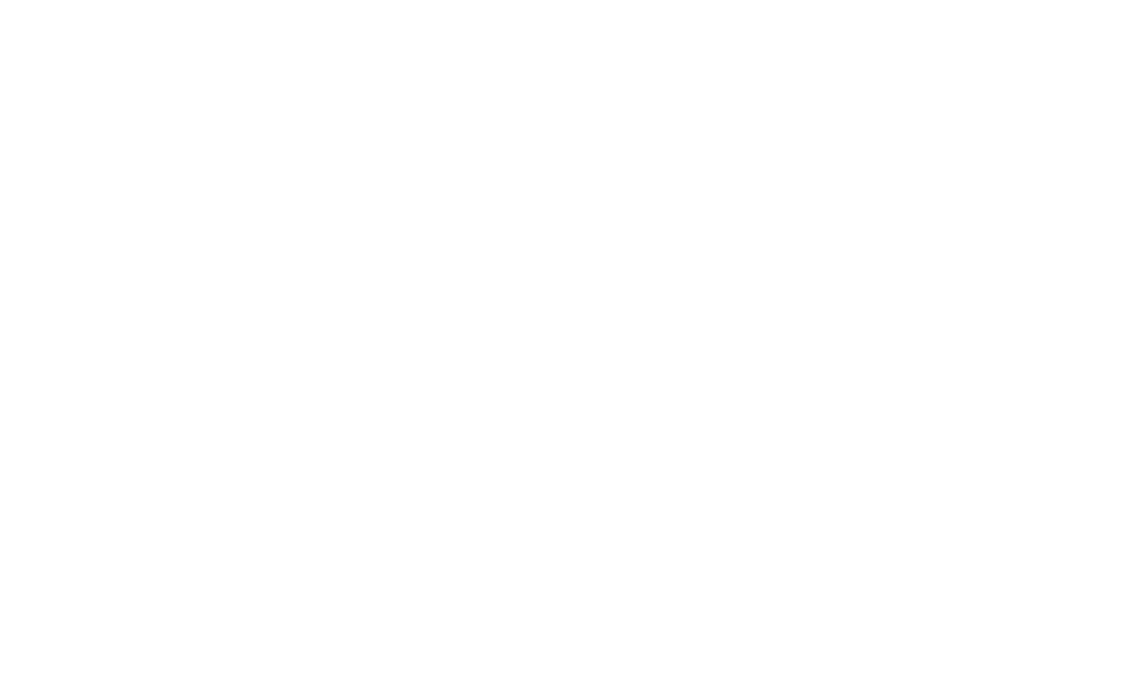 Przyroda ożywiona z okolic Rększowic
Autorzy 
Miłosz 
Martin
  Kl.5
Liść
Pień drzewa w kształcie trapezu
Roślina ozdobna
Liść mięty
Pies (Psotka)
Płatek kwiatu w kształcie deltoiduz przydomowego ogrodu
Czubek drzewa – kąt ostry